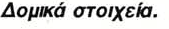 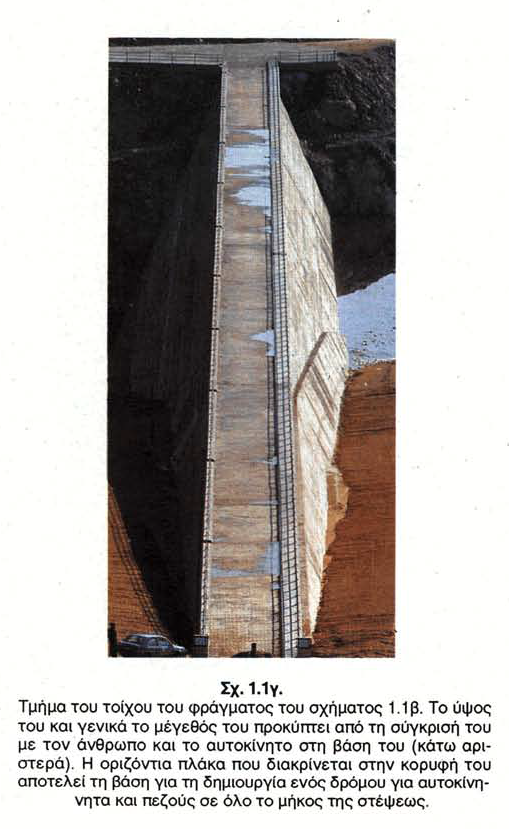 1
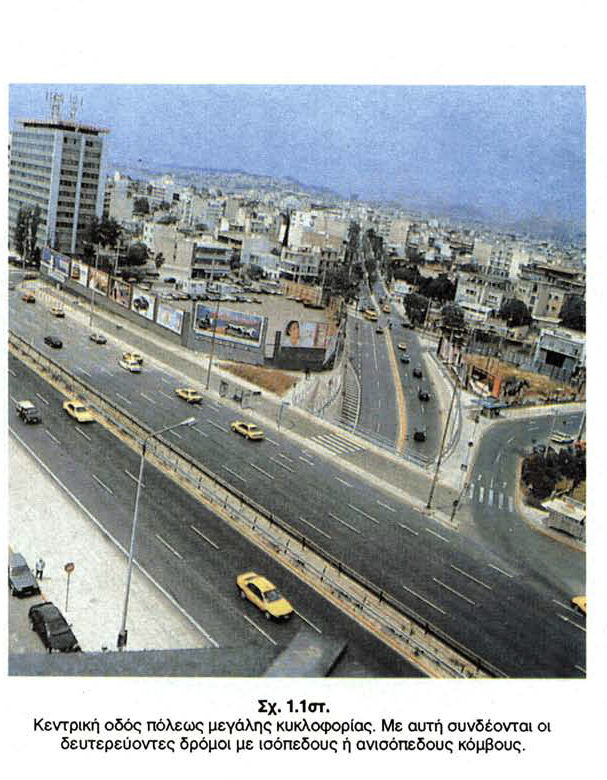 2
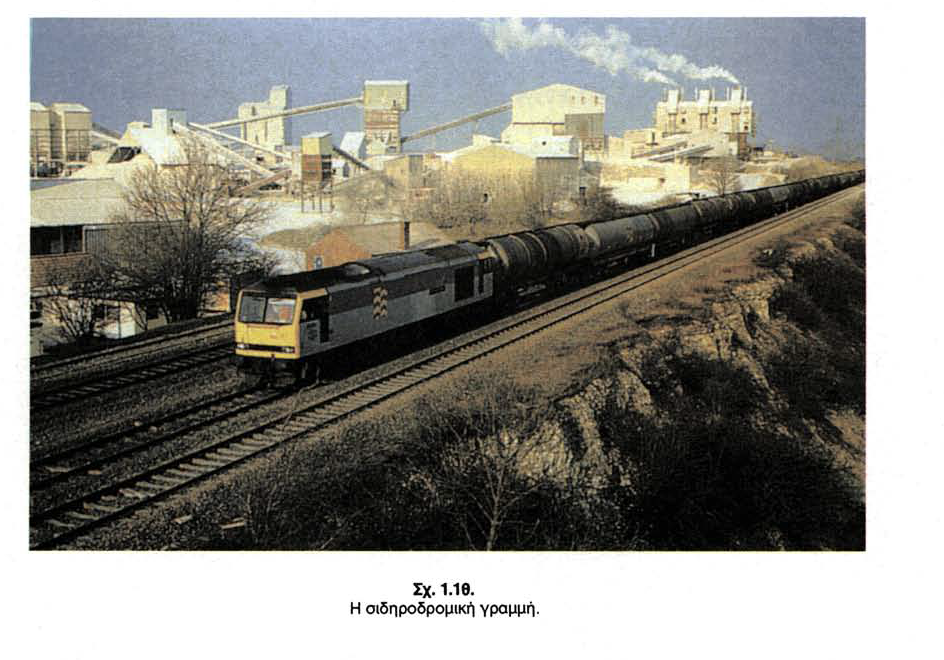 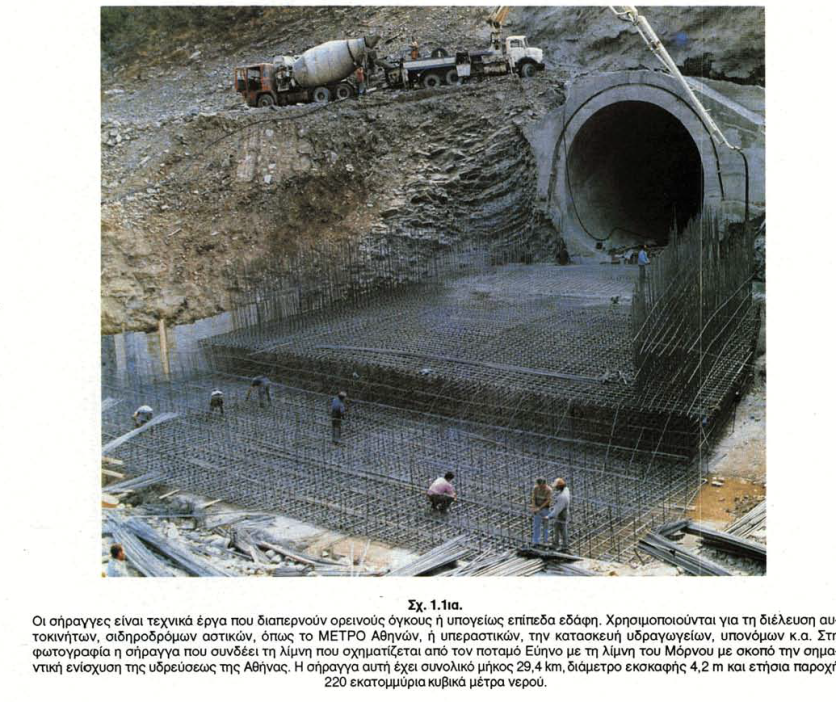 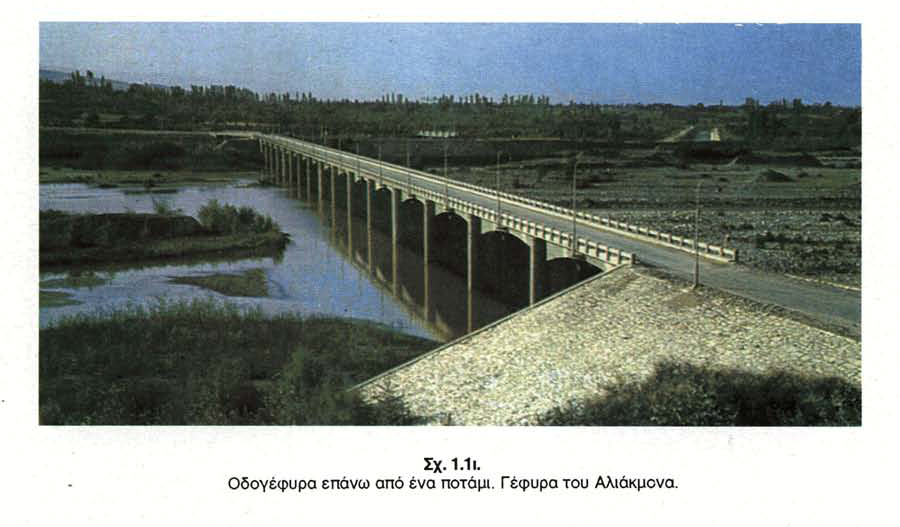 3
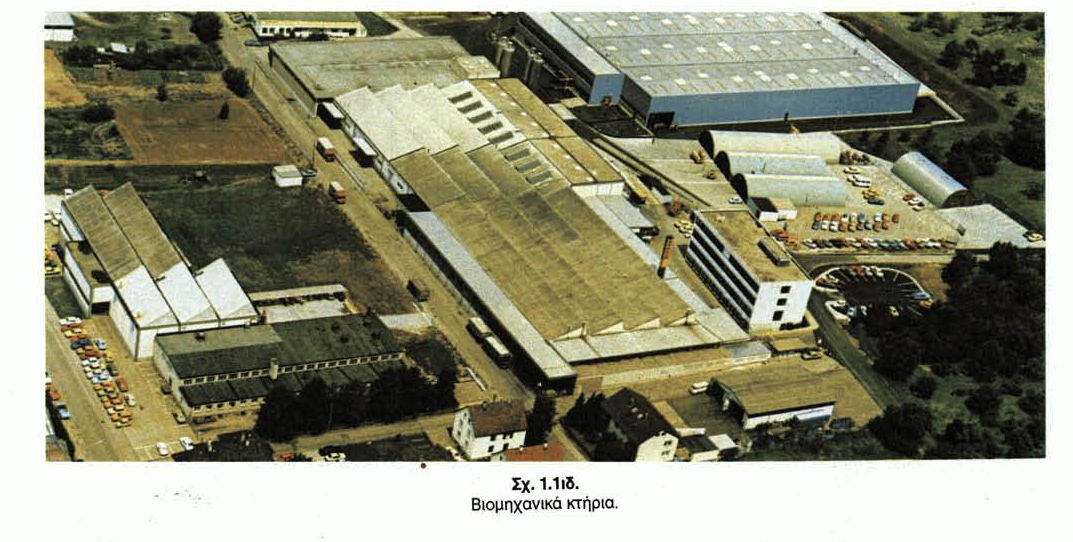 4
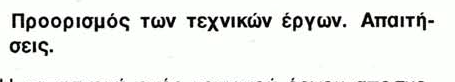 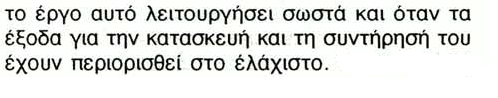 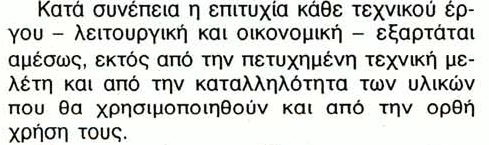 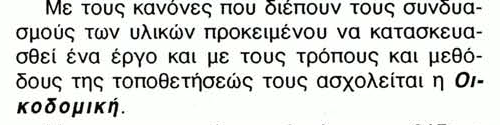 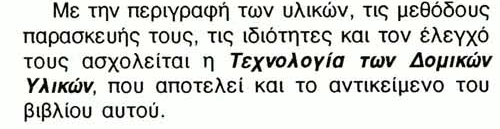 5
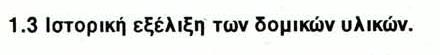 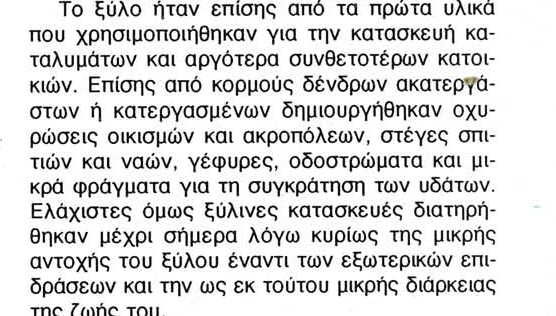 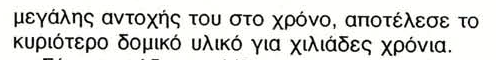 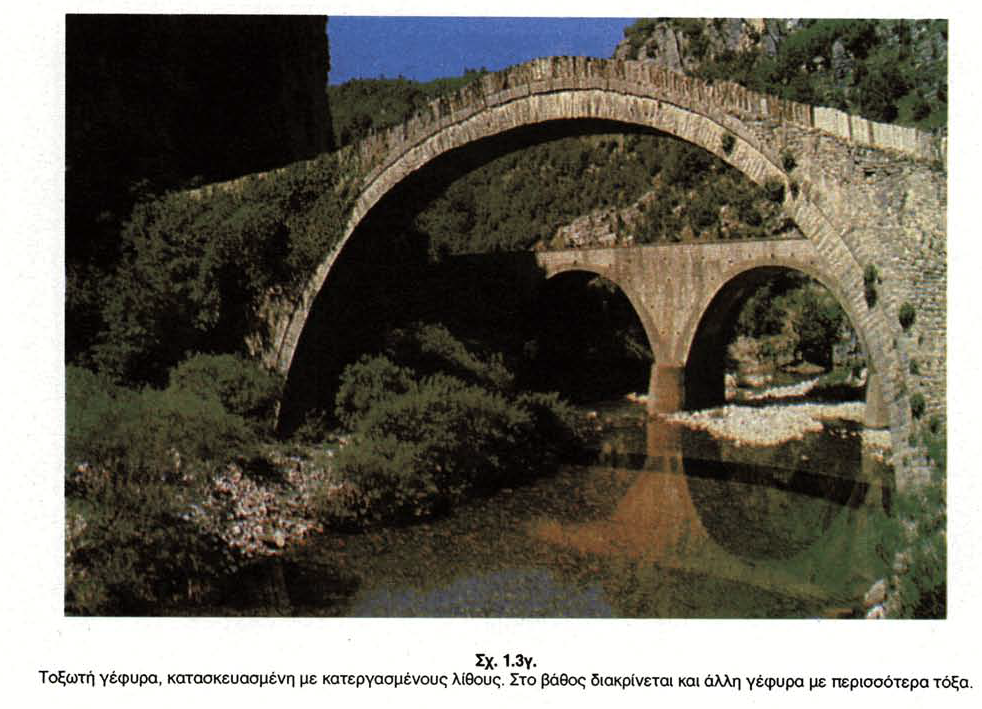 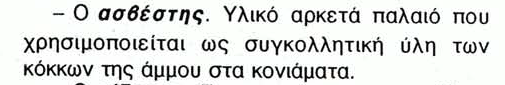 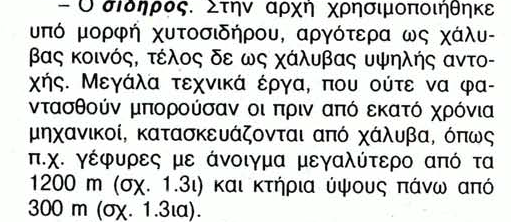 6
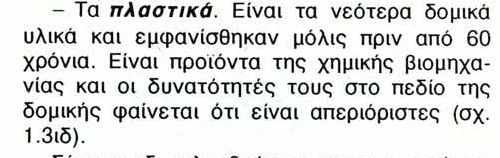 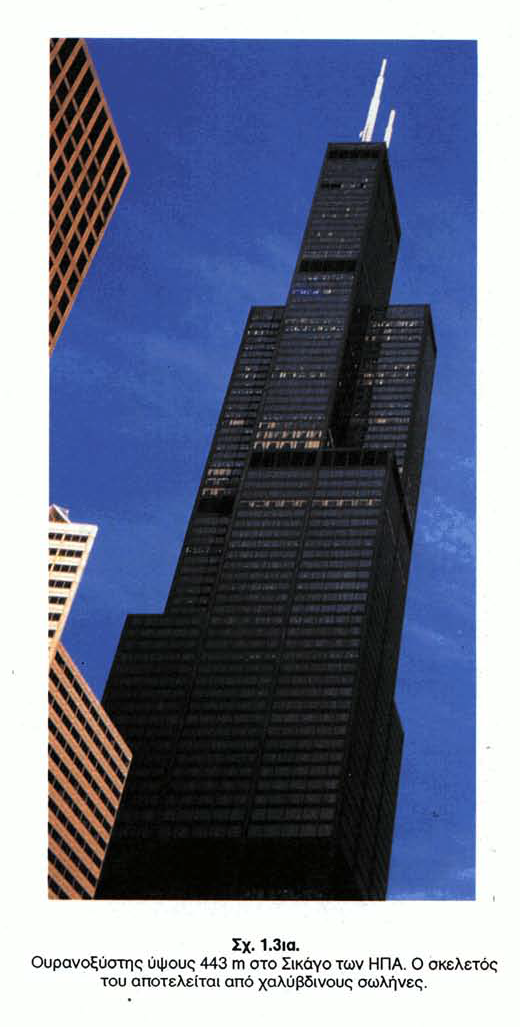 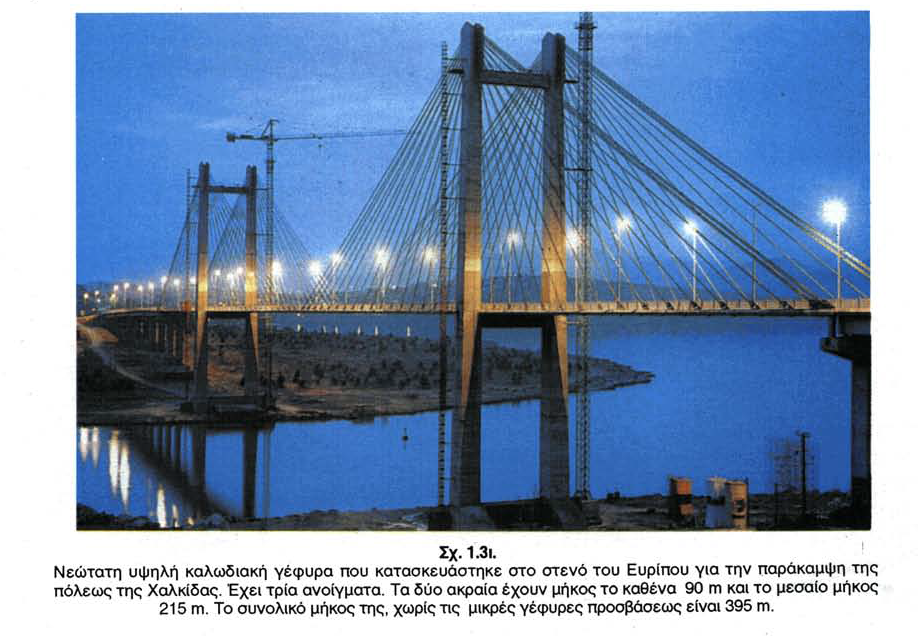 7
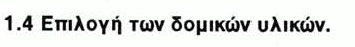 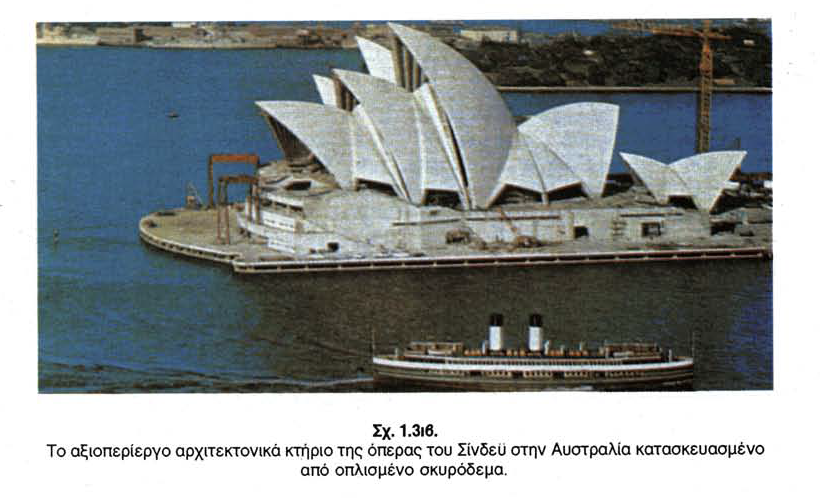 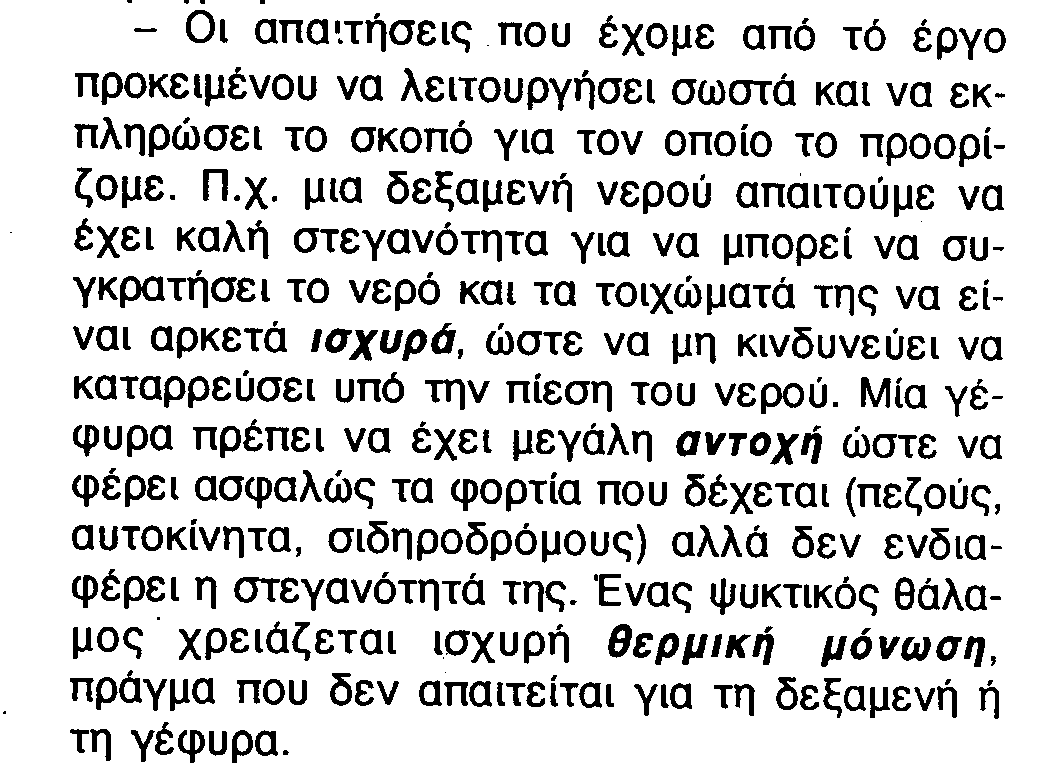 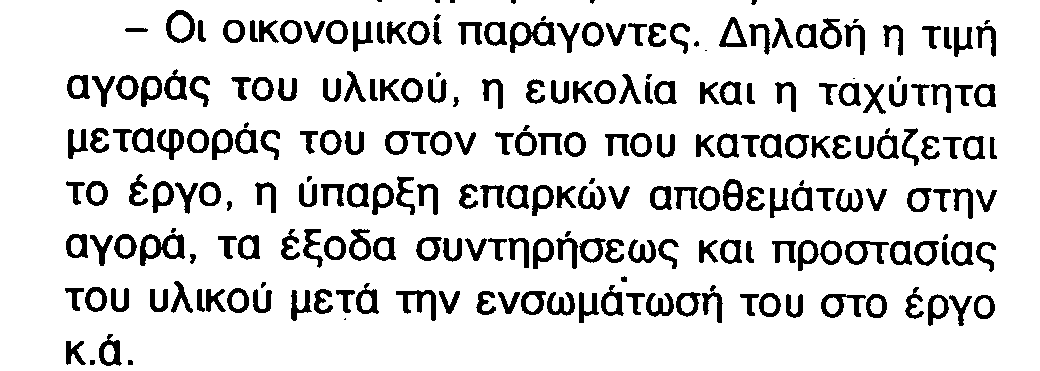 8
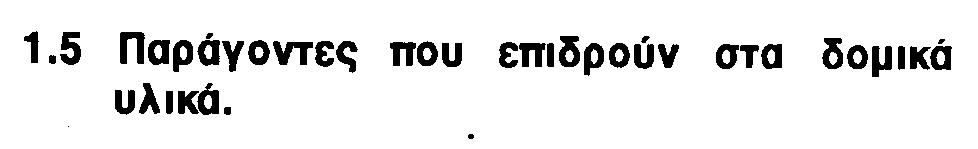 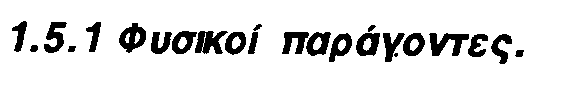 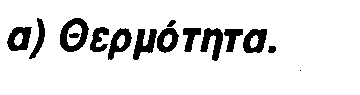 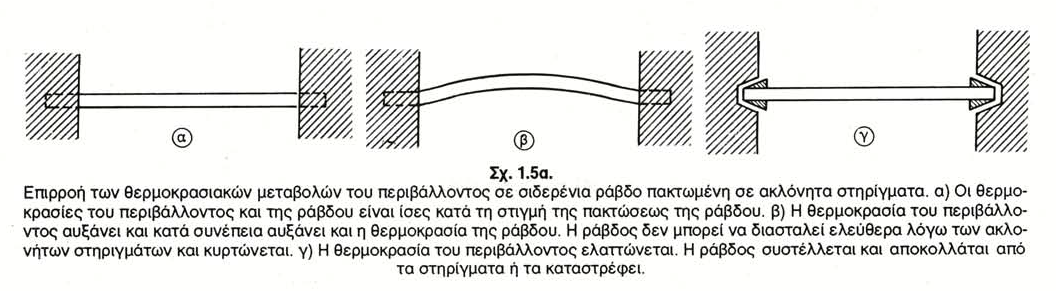 9
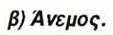 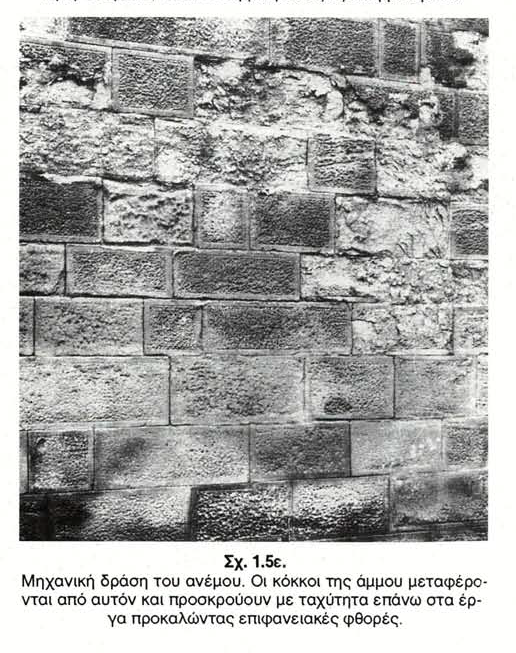 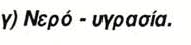 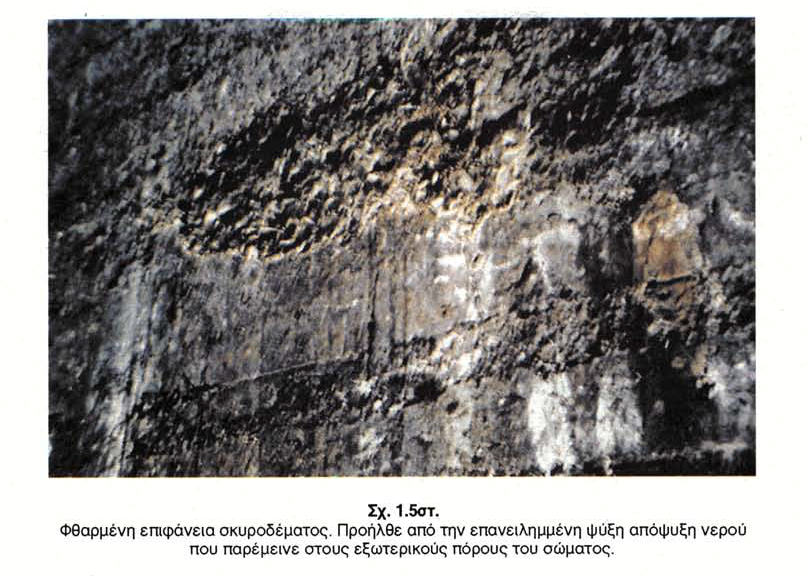 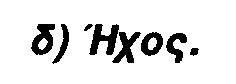 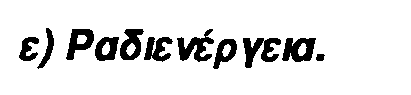 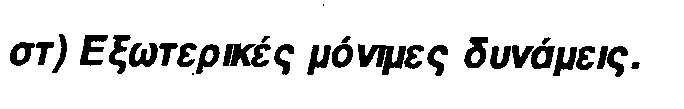 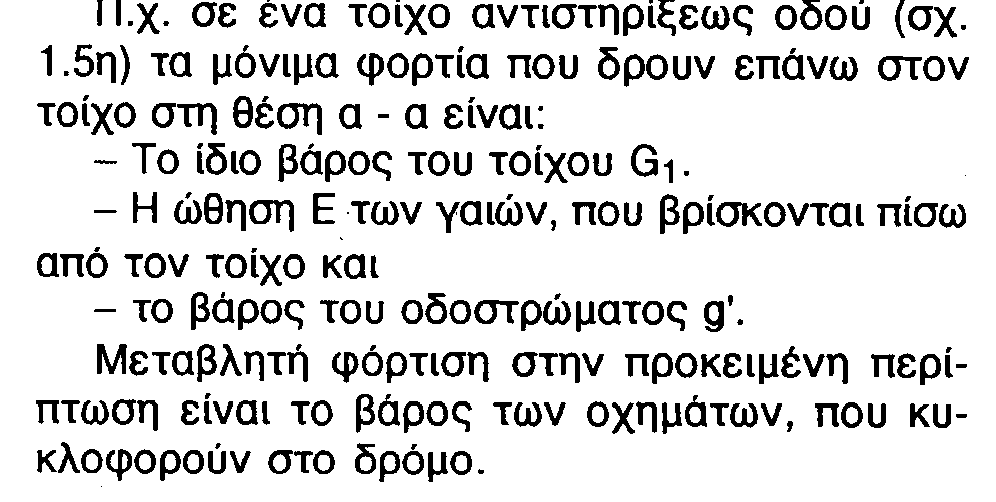 10
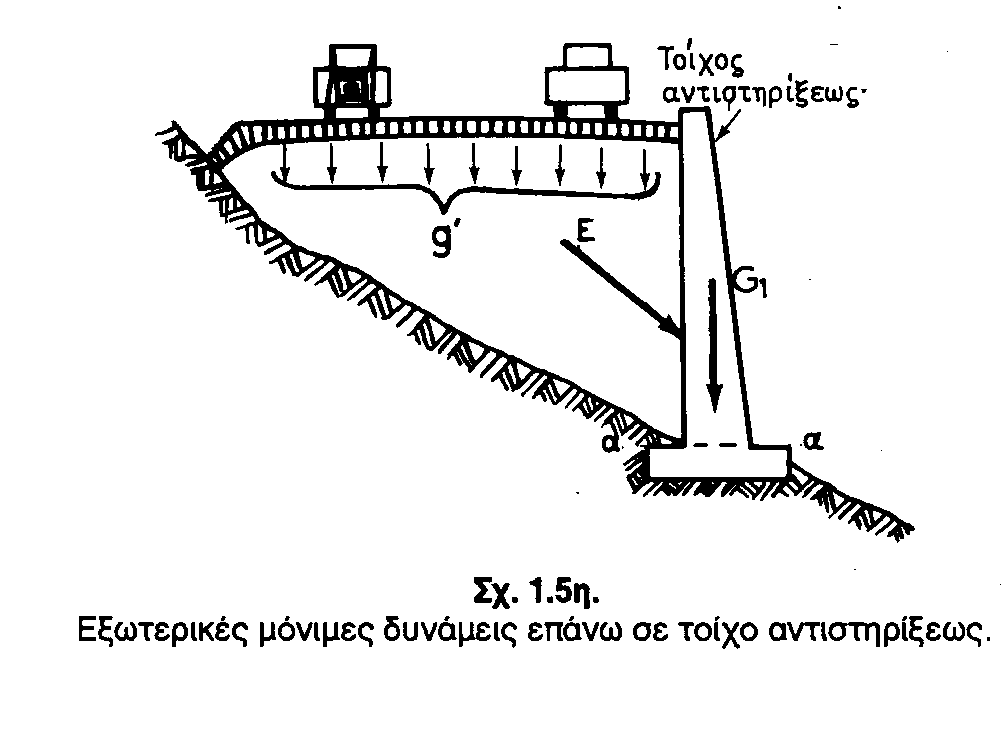 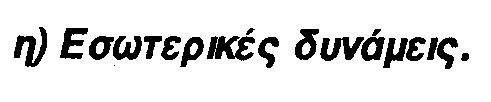 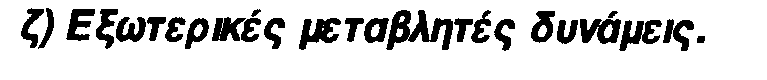 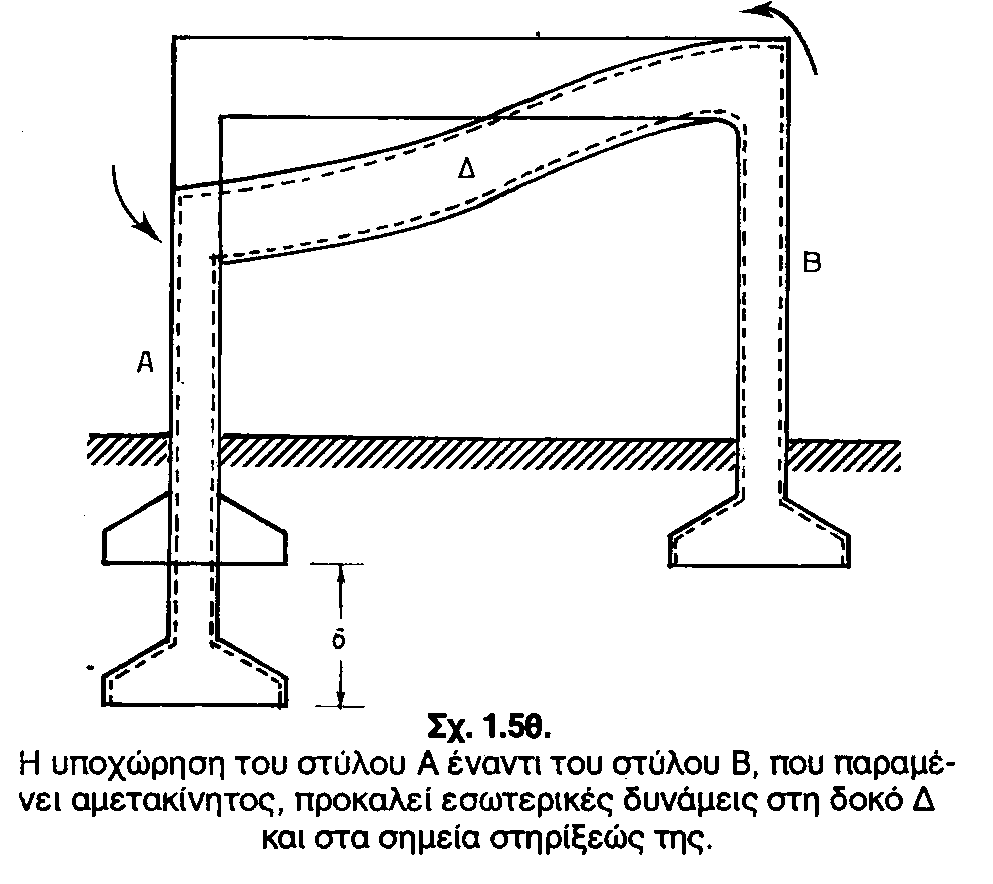 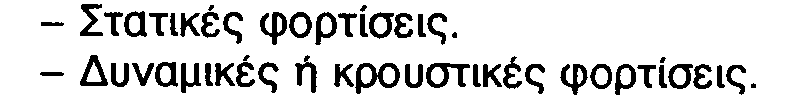 11
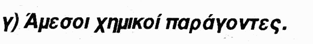 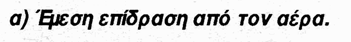 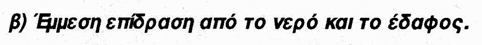 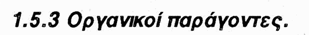 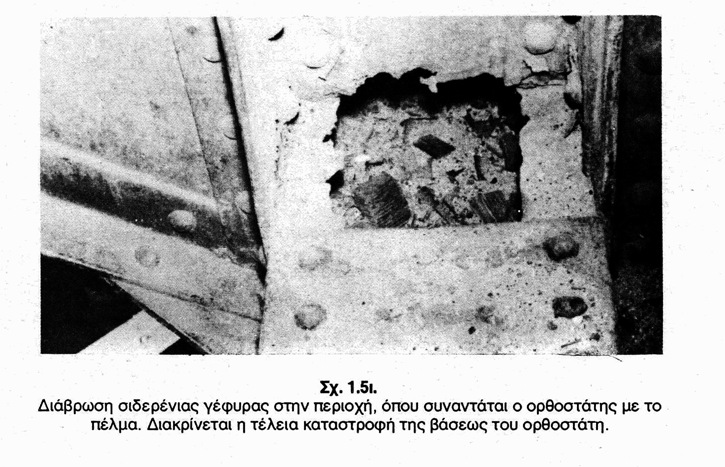 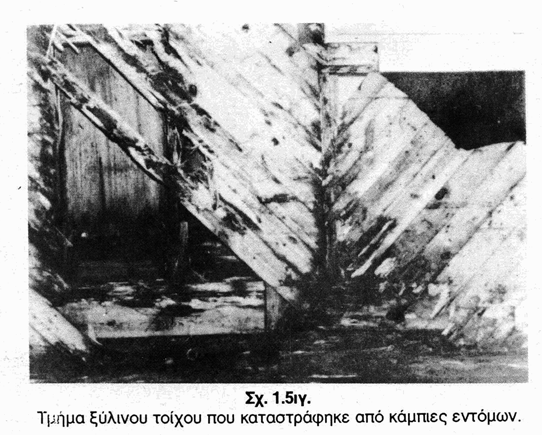 12